Teenage Suicide:
Causes and Prevention
Tie in to Romeo and Juliet
Steps of the Public Policy Analyst (PPA)
Define the Problem
Gather the Evidence
Identify the Causes
Examine the Existing Policy
Develop Solutions
Select the Best Solution
SUICIDE:THE INTENTIONAL TAKING OF ONE’S LIFE
Step 1 Define the Problem
STATISTICS
Suicides among young people continue to be a serious problem. Each year in the U.S., thousands of teenagers commit suicide. Suicide is the third leading cause of death for 15-to-24-year-olds, and the sixth leading cause of death for 5-to-14-year-olds.
Step 2 Gather the Evidence
ISOLATION
Step 3 Identify the Causes
Additional Causes
__________________________________
__________________________________
__________________________________
__________________________________
__________________________________
On-line resources for possible causes of teenage suicide
http://ic.steadyhealth.com/facts_about_teen_suicide_causes_of_teenage_suicide.html

http://kidshealth.org/parent/emotions/behavior/suicide.html#

http://www.livestrong.com/article/130491-causes-teenage-suicide
Step 3 Identify the Causes
Tell Tale Signs of someone contemplating suicide:
___________________________

___________________________

___________________________

___________________________

___________________________

___________________________

___________________________

___________________________
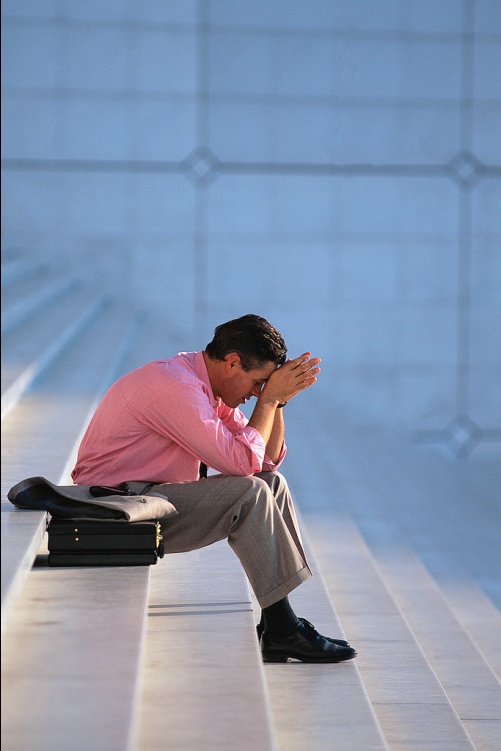 After Reading Romeo and Juliet by William Shakespeare
Possible Solutions
Cause			



Cause



Cause
Action



Action



Action
Step 4 Develop Solutions
Feasibility vs. Effectiveness
Feasibility
Effectiveness
Step 5 Select the Best Solution
Find evidence of propensity to commit harm to oneself forboth Romeo and Juliet by supplying a suitable quote from text
Romeo:

Romeo:

Juliet

Juliet
If you were a friend to Romeo or Juliet you might attempt to intervene and provide solutions. Indicate some possible solutions the lovers could have considered with the proper guidance.WRITE IN DIALOGUE AS IF SPEAKING TO THE CHARACTER
Romeo:



Juliet: